Електронна школа
КОНТЕНТ
Портал «Класна оцінка»
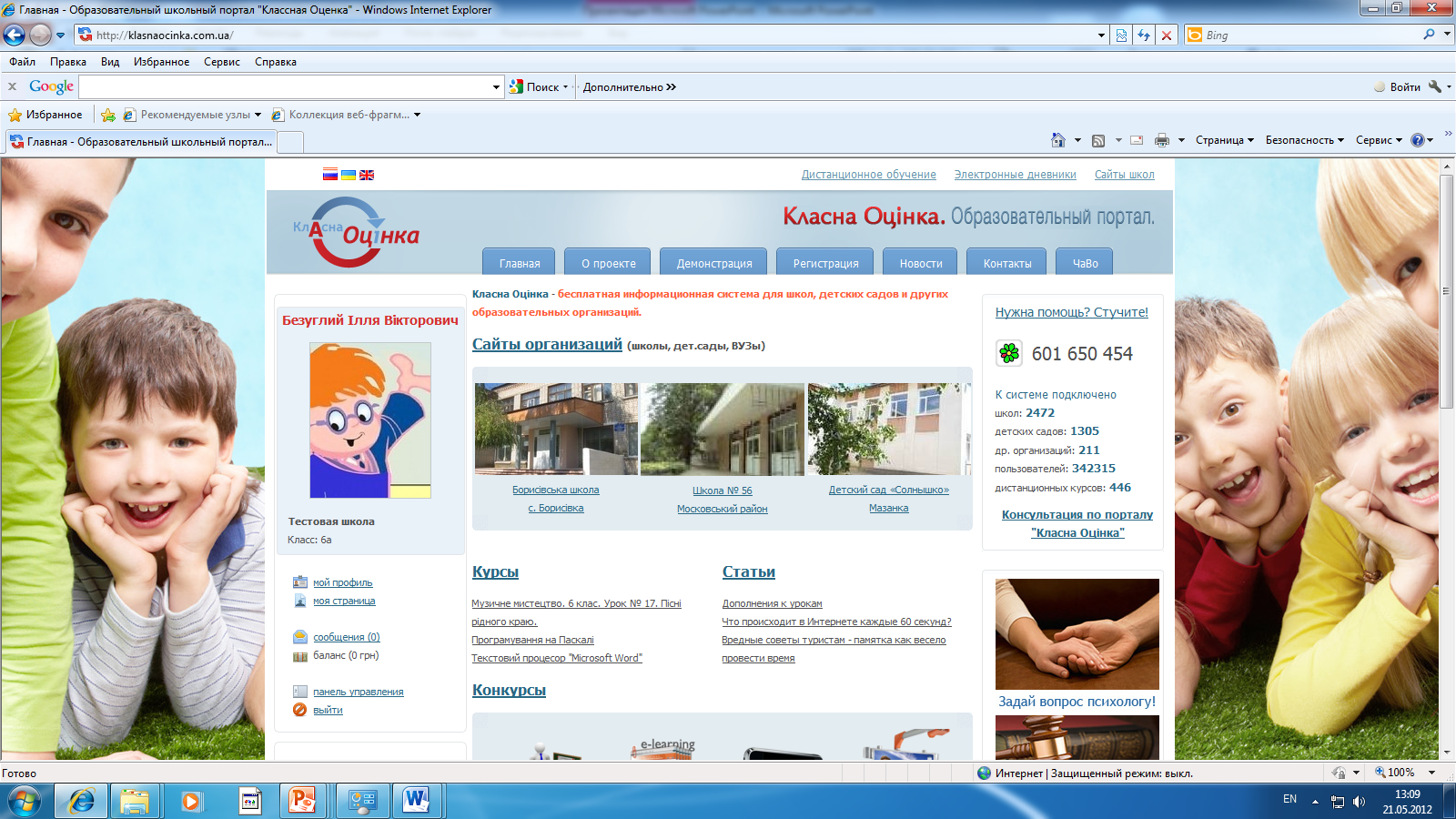 Реєстрація учнів на сайті «Електронної школи»
Учні 5-9 класів, що знаходяться на домашньому навчанні та часто хворіють.

Списки надані районними відділами освіти
Доступ до навчальних курсів в системі «Класна оцінка»
Курси
Тести
Спілкування (система повідомлень)
Конкурси
Щоденник
Табель
Рейтинг
Навчальні курси, створені вчителем
Відображення навчальних матеріалів
Структура навчальних матеріалів
Структурні блоки курсу
Пригадай! (перевірка попередніх знань)
Прочитай! (параграф підручника, розділ повісті…)
Твоя точка опори (опорні конспекти, схеми)
Запам'ятай! (Глосарій)
Невідоме про відоме.
Перевір себе!
У тебе є питання? ->Форум курсу
“Точка опори”
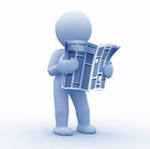 Ознайомся з матеріалами за темою уроку.
(Опорний конспект)

Уважно прочитай текст параграфа № у підручнику «Хімія – 9» автор Попель. !!!
(Лекція)

Запам’ятай!
Глосарій
Точка опори (опорний конспект, схема, таблиця, навчальна презентація)
Глосарій
Невідоме про відоме
Додаткові матеріали
Фільми
Завдання підвищеної складності
Історичні довідки
Посилання на додоаткові джерела
Перевір себе!
Обговорюємо на форумі:
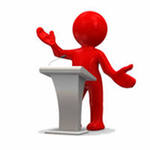 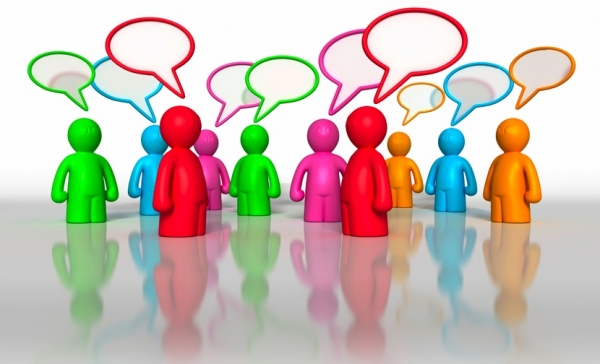 1. Бутлеров – видатна особистість.
2. Конструктивізм як стиль в архітектурі.
3. Незрозуміле.
Зворотний зв'язок
Конкурс медіатворчості
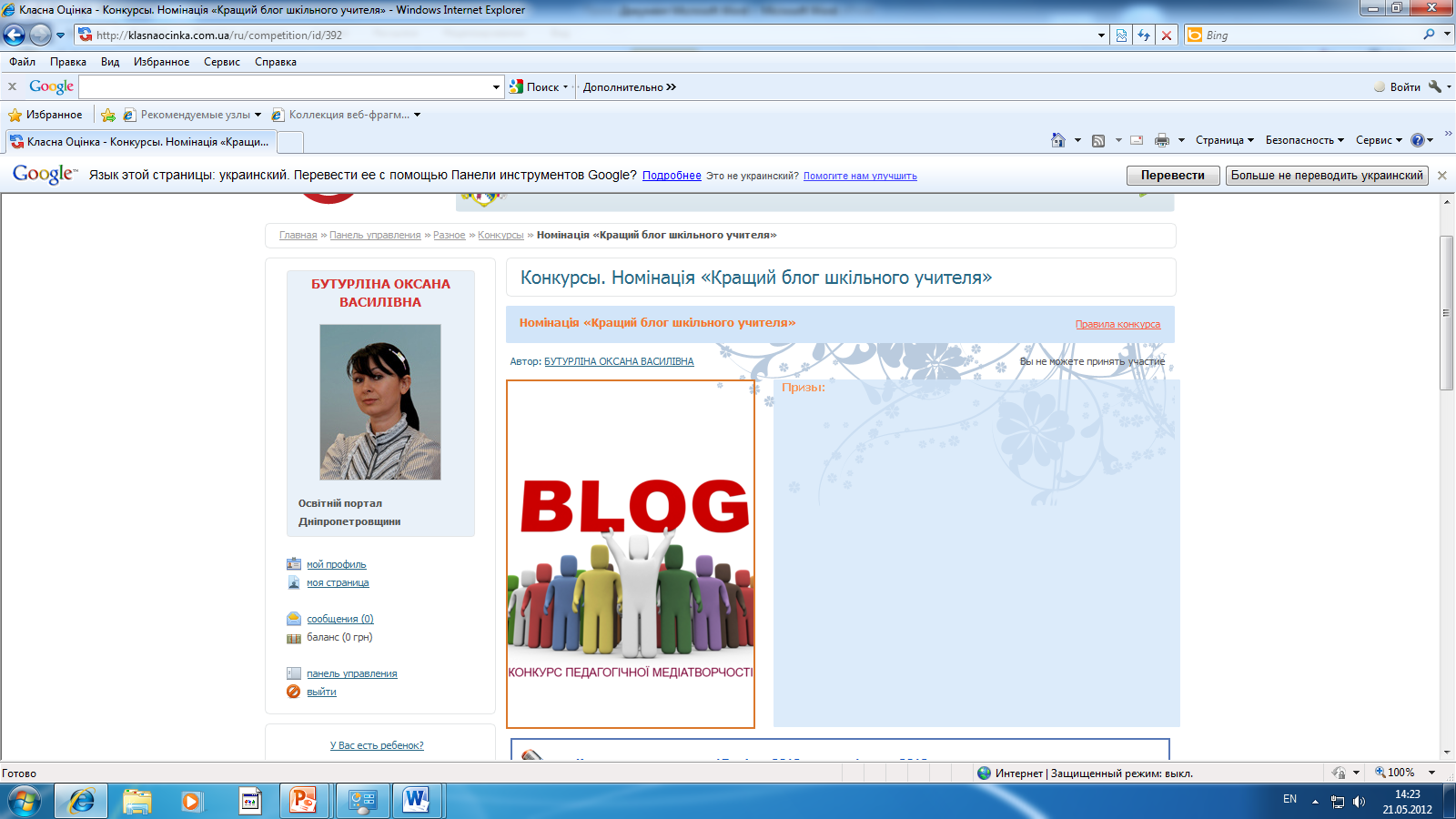 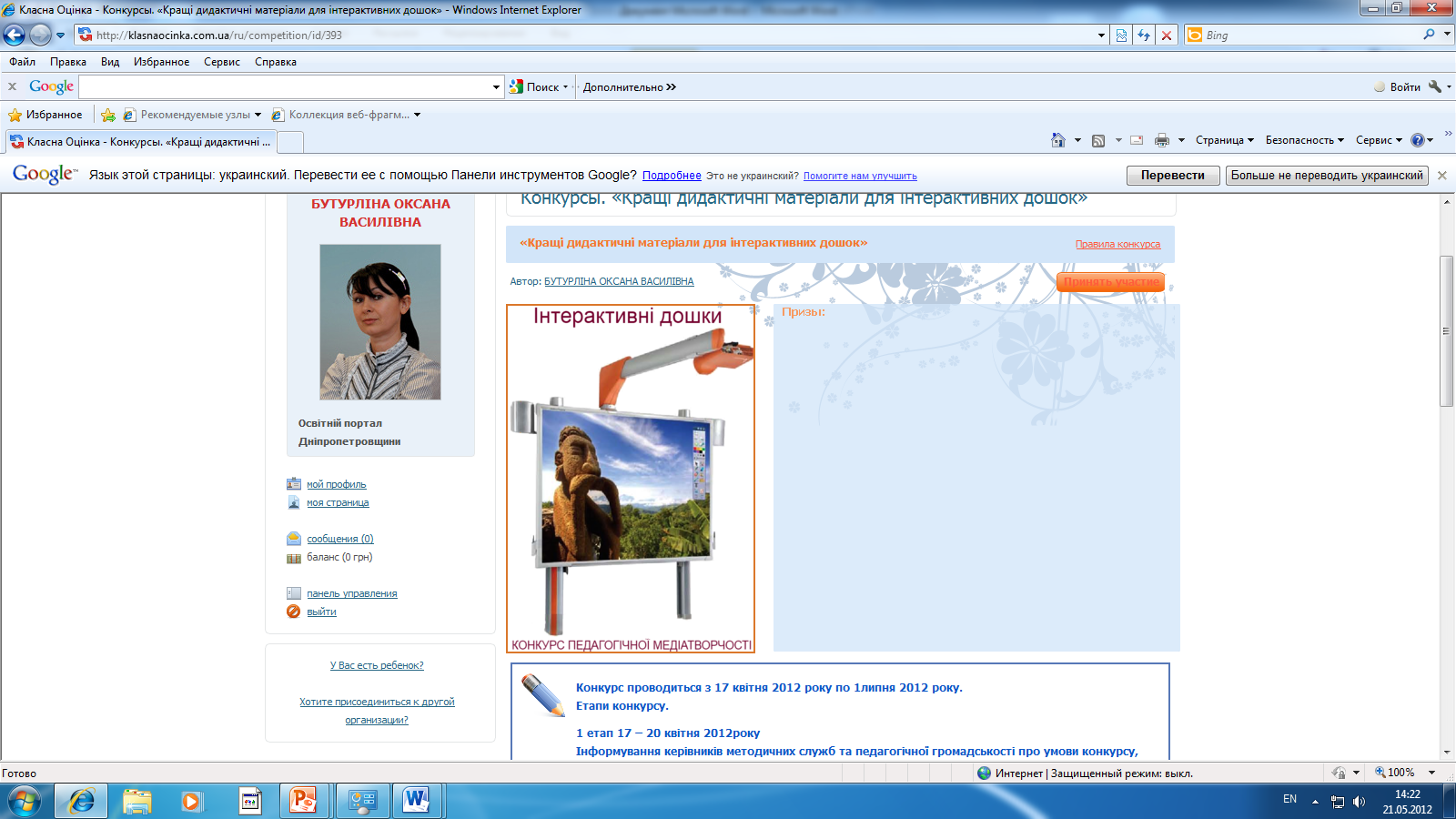 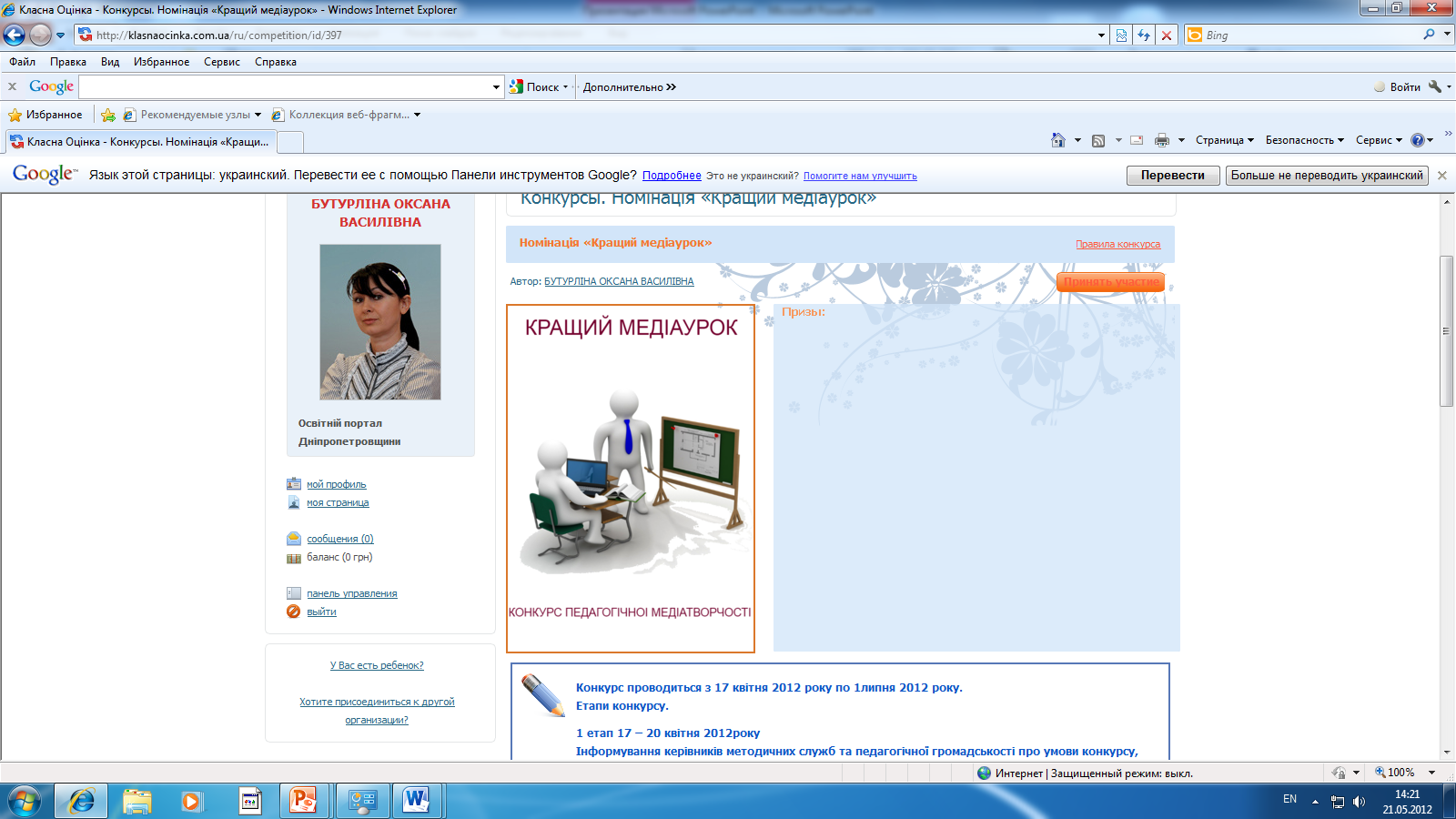 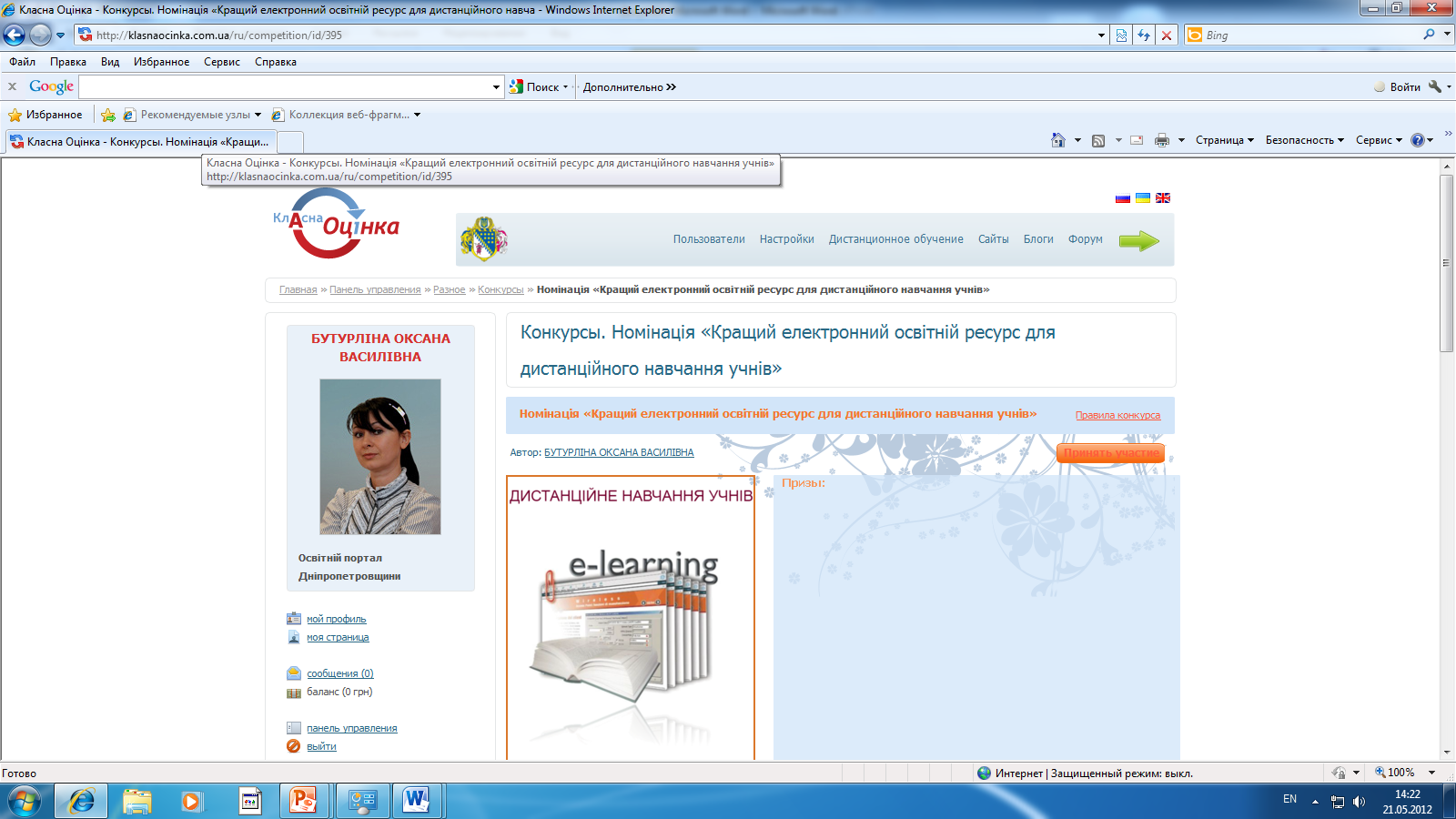 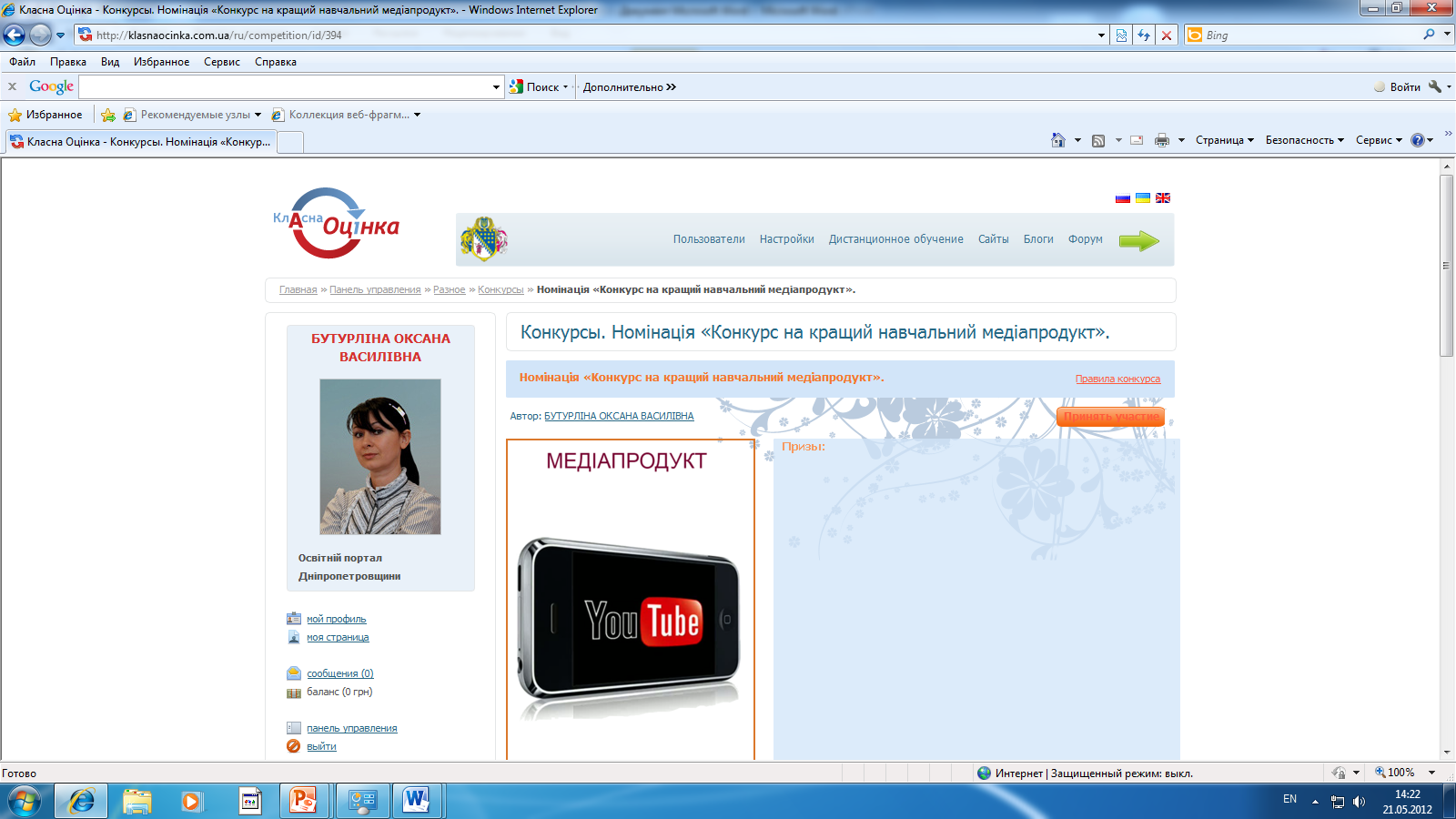